اضغط على الصورة لتبدأ اللعبة
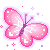 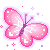 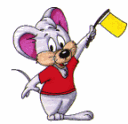 خريطة المحطات